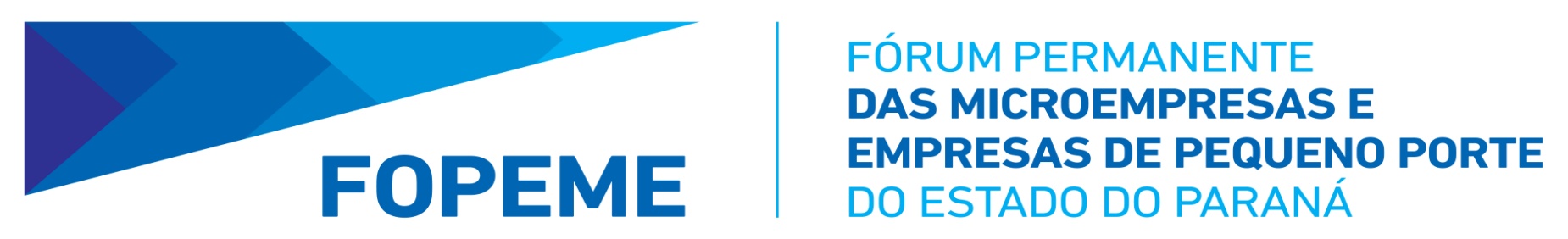 11 Anos
AÇÕES 2019
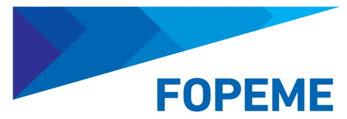 REALIZAÇÕES DE 2018
11 Anos
Elaboração e encaminhamento à Casa Civil do Projeto de Lei de Alteração e Atualização da Lei Complementar nº 163/2013.

Revisão final pelo CT Acesso a Mercados do FOPEME e pelo prof. Luiz Zanin, estando concluída a fase de revisão das atualizações propostas para o Decreto nº 2474/2015.

Continuidade da Capacitação em Compras Públicas, resultado do acordo entre Tribunal de Contas, FOPEME e SEBRAE/PR.
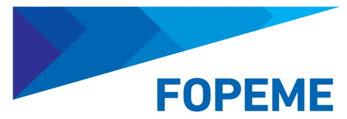 REALIZAÇÕES DE 2018
11 Anos
Acompanhamento do desenvolvimento das ações que atendem as reivindicações da Carta do Paraná 2017. As ações não concluídas foram reagrupadas, resultando em 30 ações pendentes, dentre as quais 15 foram selecionadas no Evento “Melhoria do Ambiente de Negócios”, em 12 e 13 de setembro passado no MON, para desenvolver em 2019.
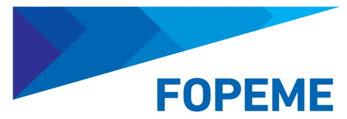 REALIZAÇÕES DE 2018
11 Anos
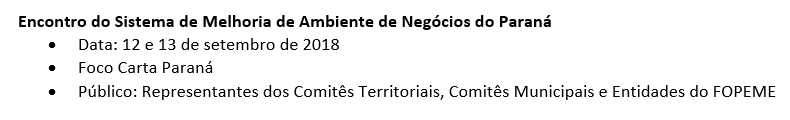 Cada Comitê Temático selecionou exaustivamente 6 temas não trabalhados na Carta Paraná edição 2017;
Estes 6 temas de cada Comitê Temático foram levados à votação dos participantes do Encontro;
Foram selecionados 3 temas de cada Comitê Temático para serem trabalhados em 2019.
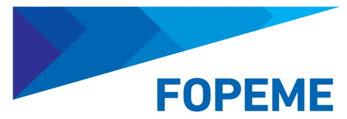 AÇÕES 2019
11 Anos
Comitê Temático - Acesso a Mercado
Destinado a identificar, analisar e propor medidas para facilitar o acesso das micro e pequenas empresas às compras públicas, aos mercados externo e interno, e à cadeia produtiva das grandes empresas

Coordenadores responsáveis deste Comitê Temático: Maria Carmem Carneiro de Melo Albanske (SEAP) e Aristides Mossambani (FEMPIPAR)
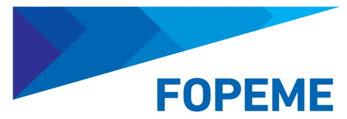 AÇÕES 2019
11 Anos
Adequar os editais à lei complementar 123/2006 e 147/2014, para aumentar a participação das micro e pequenas empresas nas compras públicas do estado.

Padronizar o objeto de contratação dos termos de referência nos processos de compras públicas municipais por meio do GMS – Sistema de Gestão de Materiais e Serviços do Paraná.

Incentivar a utilização do site Compras Paraná, na divulgação das boas práticas em compras públicas.
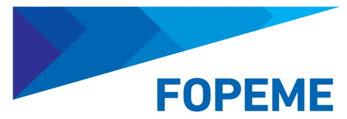 AÇÕES 2019
11 Anos
Elaborar Estudo Técnico de Planejamento de Compras Públicas do Estado do Paraná.

Apoiar e auxiliar tecnicamente na criação de uma Loja Virtual de Comércio de produtos das Micro e Pequenas Empresas da América Latina e Países de Língua Portuguesa.

Fomentar a criação e legislação que possa gerar negócios conjuntos (Centrais de Negócios, Sociedade de Propósito Específico).
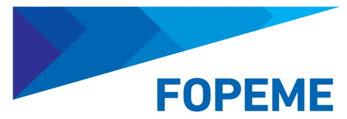 AÇÕES 2019
11 Anos
Criar uma política de desenvolvimento territorial para o Estado do Paraná, com o intuito de promover, sensibilizar e articular com a comunidade local, para a importância de organizar-se associativamente;

GT Exportação e Importação:
Repassar todo o processo de exportação de pequenos negócios para levantar os gargalos e buscar soluções, através do GT Exportação, em andamento no CT Acesso a Mercados (Correios, Peiex, Ipardes, Fecomércio, Fiep, Fampepar, operadores portuários e outros).
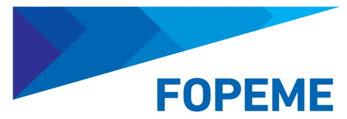 AÇÕES 2019
11 Anos
Comitê Temático - Investimento, Financiamento e Crédito
Destinado a identificar, analisar e propor medidas para facilitar o acesso das micro e pequenas empresas ao crédito bancário e outras fontes de financiamento

Coordenadores responsáveis deste Comitê Temático: André Silva Porto (FOMENTO) e Jonas Bertão (FAMPEPAR)
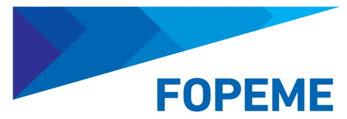 AÇÕES 2019
11 Anos
Ampliar a parceria das Sociedade de Garantia de Crédito com Instituições Financeiras, Prefeituras e Associações.

Acompanhar o Regramento do Fundo de Aval Garantidor das Microempresas e Empresas de Pequeno Porte do Paraná – FAG/PR, Fundo de Capital de Risco do Estado do Paraná – FCR/PR e o Fundo de Inovação das Microempresas e Empresas de Pequeno Porte do Paraná – FIME/PR
 
Ampliar a política de microcrédito da Fomento Paraná.
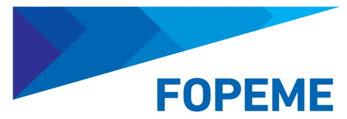 AÇÕES 2019
11 Anos
Comitê Temático - Tecnologia e Inovação
Destinado a identificar, analisar e propor medidas para acesso a novas tecnologias e inovação de processos, produtos e serviços das micro e pequenas empresas.

Coordenadores responsáveis deste Comitê Temático: Luiz Cézar Kawano  (SETI) / Fundação Araucária e Marcos Pupo Thiessen (FIEP)
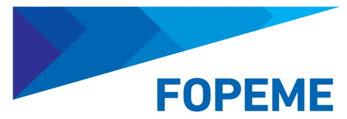 AÇÕES 2019
11 Anos
Implementar nos municípios programas que favoreçam o estreitamento das relações Universidades / Instituição de Ciência e Tecnologia - Empresas fortalecendo o tripé educação -fomento - inovação.
 
Estabelecer um amplo programa de capacitação / formação das micro e pequenas empresas e municípios, tais como: gestão da inovação, marco legal, fomento, elaboração de projetos e captação de recursos públicos e privados para inovação.
 
Criar uma rede de pesquisa com ênfase nas vocações e potencialidades do território.
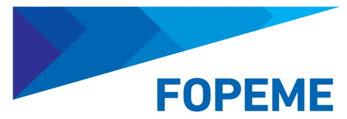 AÇÕES 2019
11 Anos
Comitê Temático - Racionalização Legal e Burocrática Destinado a identificar, analisar e propor medidas visando à redução ou simplificação de obrigações impostas às microempresas e empresas de pequeno porte.

Coordenadores responsáveis deste Comitê Temático: Mario José Doria da Fonseca (SEPL) e Ercílio Santinoni (CONAMPE)
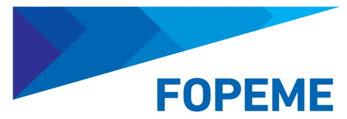 AÇÕES 2019
11 Anos
Simplificar o processo de abertura, alteração e baixa de empresas nos órgãos licenciadores estaduais, adequando à Lei Complementar Federal 123/06 e Lei Complementar Estadual 163/13: Junta Comercial do Paraná, Vigilância Sanitária do Paraná, Corpo de Bombeiros, Prefeituras, Instituto Ambiental do Paraná, Receita Estadual e Receita Federal;
 
Apoiar municípios para aprimorar os atendimentos realizados na Sala do Empreendedor, estabelecendo termos de parceria visando promover programas de capacitação, oferta de linhas de créditos estaduais, apoio ao associativismo, entre outros.
 
Incluir no sistema integrador a renovação online das licenças previas (Saúde, Meio Ambiente etc) via Empresa Fácil
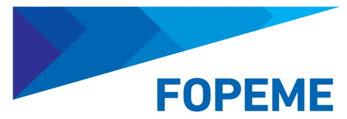 AÇÕES 2019
11 Anos
Comitê Temático – Formação e Educação Empreendedora
Destinado a identificar, analisar e propor medidas para ampliar as oportunidades de capacitação para as micro e pequenas empresas, com a perspectiva de disseminação e compartilhamento da informação por meio de redes de relacionamento. 

Coordenadores responsáveis deste Comitê Temático: a definir
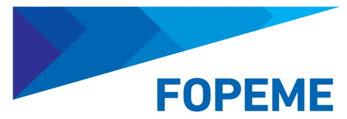 AÇÕES 2019
11 Anos
Implementar o empreendedorismo como componente curricular em todas as esferas: Base Nacional Curricular Comum, Estadual, Municipal e nas escolas.

Implementar disciplina de Empreendedorismo em todos os cursos das instituições estaduais de ensino superior

Elaborar programas que estimulem a participação entre empresários e estudantes nas escolas, para estimular o empreendedorismo.

Implementar nas escolas a cultura de associativismo.
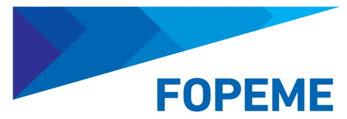 AÇÕES 2019
11 Anos
Secretaria Técnica

Acompanhar a tramitação das alterações da Lei Complementar nº 163/2013, junto aos órgãos estaduais e a ALEP.

Realizar as Alterações e Atualizações no Decreto nº 2474/2015, com base na proposta finalizada pelo GT de Compras Públicas do FOPEME, formado por SEAP/SEBRAE/CDE e encaminhar à Casa Civil.
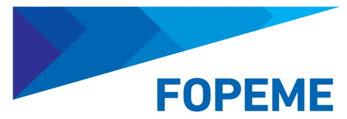 AÇÕES 2019
11 Anos
Secretaria Técnica

Revisar e Publicar no Diário Oficial do Estado, o novo Regimento Interno do FOPEME

Ajustar e disseminar a Cartilha de Orientação e Capacitação do Portal Paranaense das Micro e Pequenas Empresas – www.portalpme.pr.gov.br

Renovar o Acordo de Cooperação Técnica entre Tribunal de Contas, FOPEME e SEBRAE/PR, dando continuidade nas capacitações em Compras Públicas
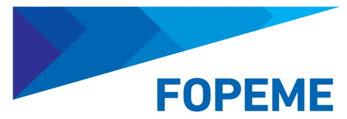 AÇÕES 2019
11 Anos
Secretaria Técnica

Sistematizar a participação dos Comitês Territoriais no FOPEME:
Acompanhar as ações dos Comitês Territoriais;
Acompanhar nas reuniões do FOPEME as apresentações e demandas dos Comitês Territoriais;
Visitar os Comitês Territoriais para disseminar e articular os programas governamentais voltados às micro e pequenas empresas paranaenses, e
Estabelecer a forma de comunicação do FOPEME com os Comitês Territoriais
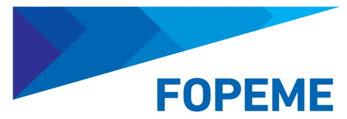 AÇÕES 2019
11 Anos
Os Comitês Temáticos elaborarão o Plano de Ação para cada uma das ações;
Os Comitês Temáticos indicarão os Grupos de Trabalho que conduzirão cada uma das ações;
Os Planos de Ação e Grupos de Trabalho serão validados  pela Secretaria Técnica;
Os Planos de Ação serão liberados para início imediato dos trabalhos dos Comitês Temáticos.
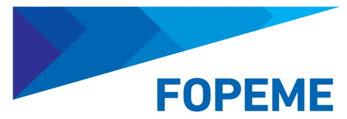 11 Anos
OBRIGADO !

Fórum Permanente das Microempresas e Empresas de Pequeno Porte do Estado do Paraná – FOPEME

Secretaria Técnica:

Mario José Doria da Fonseca			           mdoria@sepl.pr.gov.br
César Reinaldo Rissete	                                              crissete@pr.sebrae.com.br 
Amberson Bezerra da Silva			                  asilva@pr.sebrae.com.br

                                                            www.fopeme.pr.gov.br